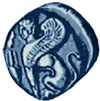 Πανεπιστήμιο Αιγαίου
Εικονικά Περιβάλλοντα Μάθησης και Πολυμέσα
Ενότητα 5: Το περιβάλλον κατασκευής παιχνιδιών

Εμμανουήλ Φωκίδης
Παιδαγωγικό Τμήμα Δημοτικής Εκπαίδευσης
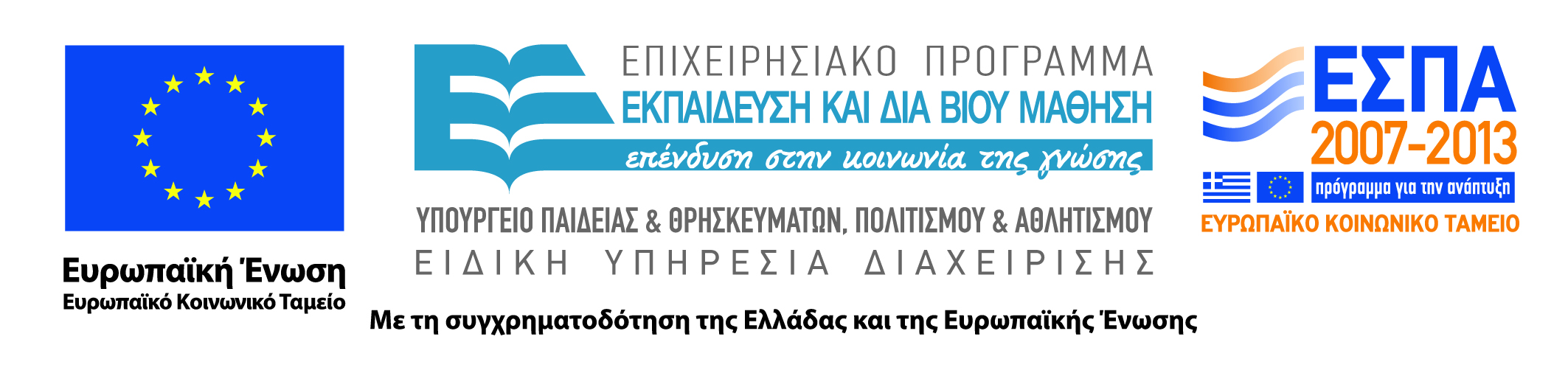 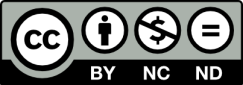 Άδειες Χρήσης
Το παρόν εκπαιδευτικό υλικό υπόκειται σε άδειες χρήσης Creative Commons. 
Για εκπαιδευτικό υλικό, όπως εικόνες, που υπόκειται σε άλλου τύπου άδειας χρήσης, η άδεια χρήσης αναφέρεται ρητώς.
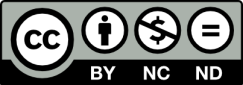 2
Χρηματοδότηση
Το παρόν εκπαιδευτικό υλικό έχει αναπτυχθεί στα πλαίσια του εκπαιδευτικού έργου του διδάσκοντα.
Το έργο «Ανοικτά Ακαδημαϊκά Μαθήματα στο Πανεπιστήμιο Αιγαίου» έχει χρηματοδοτήσει μόνο τη αναδιαμόρφωση του εκπαιδευτικού υλικού. 
Το έργο υλοποιείται στο πλαίσιο του Επιχειρησιακού Προγράμματος «Εκπαίδευση και Δια Βίου Μάθηση» και συγχρηματοδοτείται από την Ευρωπαϊκή Ένωση (Ευρωπαϊκό Κοινωνικό Ταμείο) και από εθνικούς πόρους.
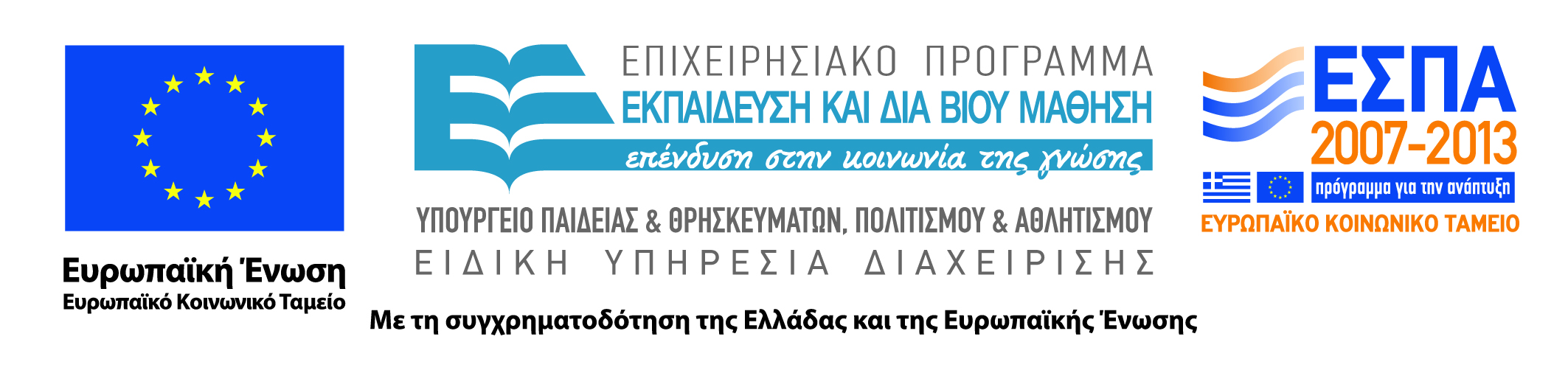 3
Εικονικά Περιβάλλοντα Μάθησης και Πολυμέσα
Διάλεξη 5η Το περιβάλλον κατασκευής παιχνιδιών
Σύνδεση με τα προηγούμενα
Στην προηγούμενη διάλεξη είδαμε τον τρόπο εγκατάστασης του Kodu, βασικές ρυθμίσεις σε αυτό και το περιβάλλον εργασίας.
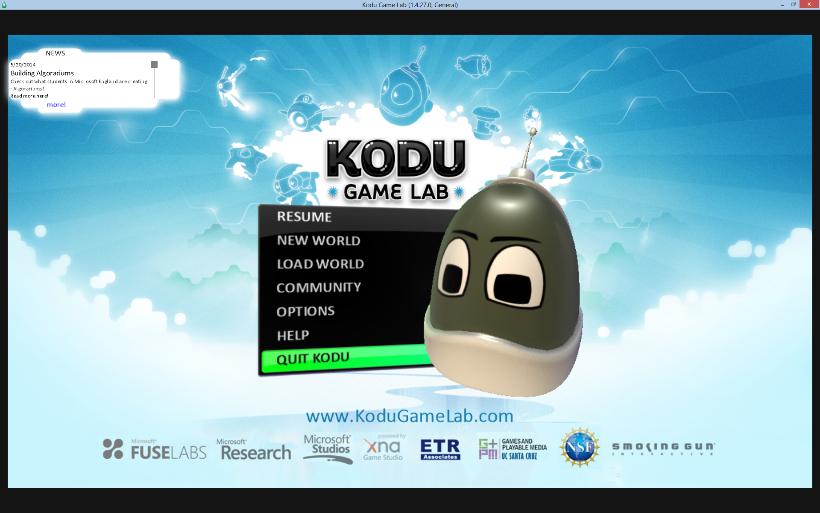 Σύνδεση με τα προηγούμενα
Οι σημαντικότερες ρυθμίσεις που μπορούμε να κάνουμε είναι:
Η γλώσσα με την οποία θα εκτελείται το πρόγραμμα (Language).
Ενεργοποίηση ή απενεργοποίηση της επεξεργασίας του κόσμου με το χειριστήριο του Xbox (Make game pad tool menu modal).
Ένταση των διάφορων ήχων κατά την επεξεργασία (UI volume).
Ένταση των διάφορων εφέ (Effects volume).
Ένταση της μουσικής (Music volume).
Έλεγχος για ενημερώσεις κατά την εκκίνηση (Check for updates at startup).
Σύνδεση με τα προηγούμενα
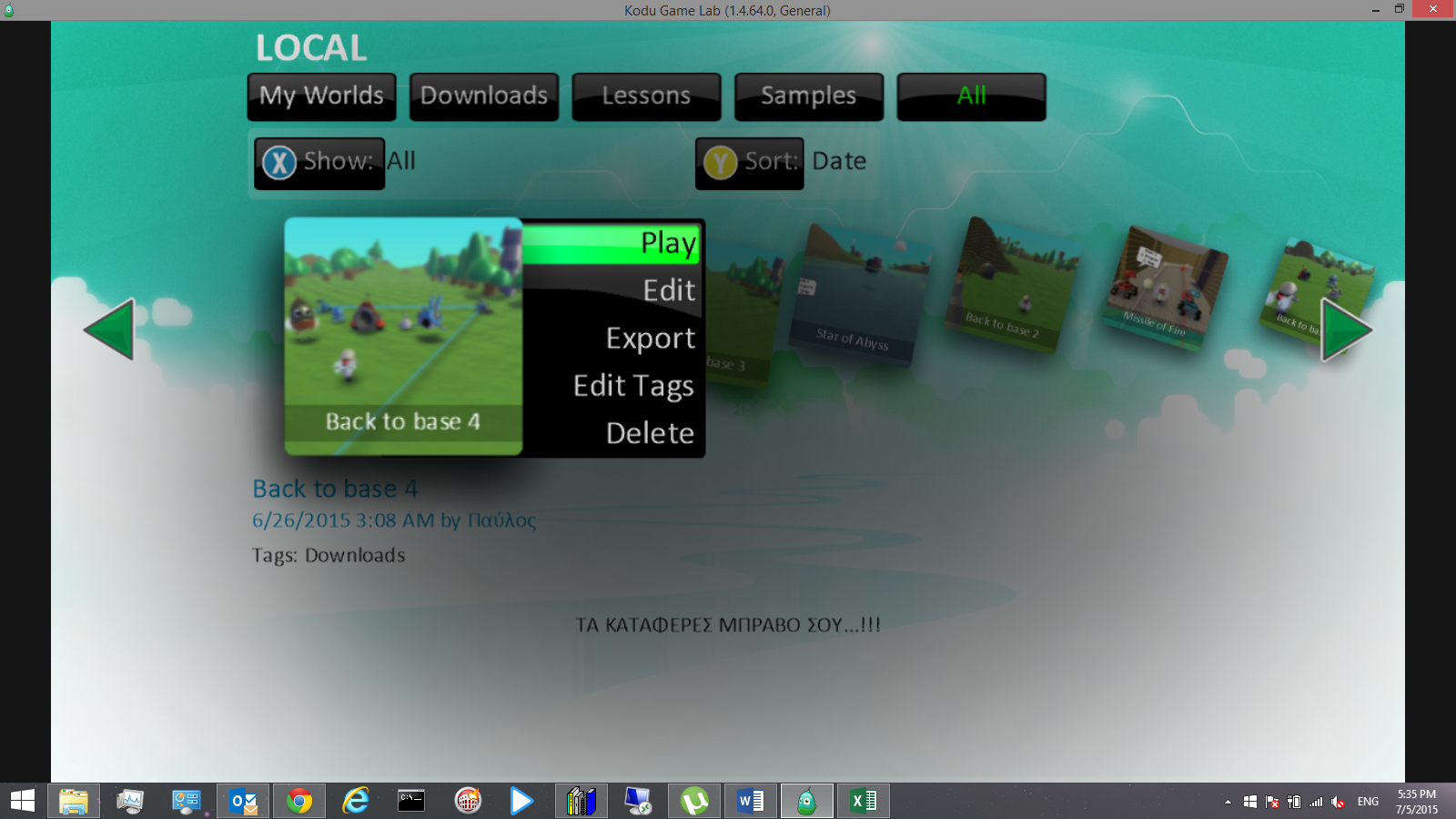 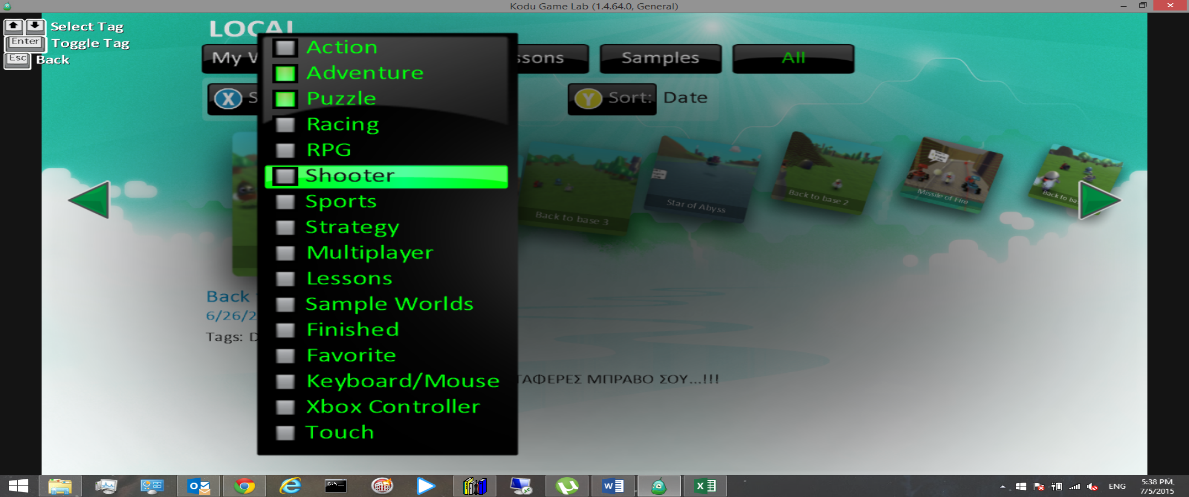 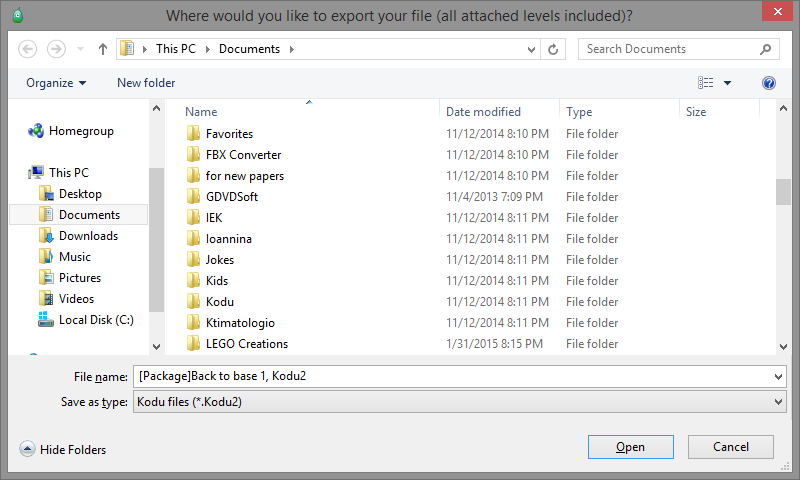 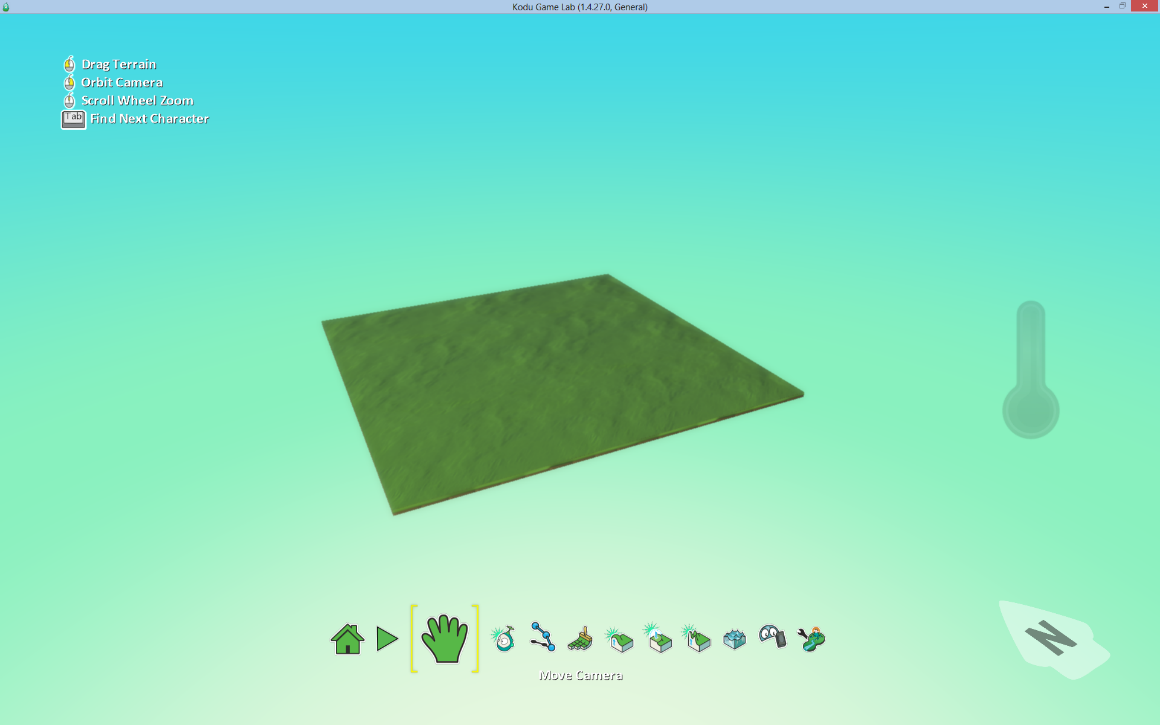 Σύνδεση με τα προηγούμενα
Σύνδεση με τα προηγούμενα
Τέλος είδαμε το εργαλείο μετακίνησης της κάμερας, που συμβολίζεται με ένα "χεράκι". Παρατηρούμε τα διαθέσιμα πλήκτρα, στο πάνω αριστερό μέρος της οθόνης. Με πατημένο το αριστερό πλήκτρο του ποντικιού, μπορούμε να μετακινήσουμε το έδαφος προς τις 4 κατευθύνσεις. Στην ουσία, δεν μετακινούμε το έδαφος, αλλά την κάμερα. Με πατημένο το δεξί πλήκτρο, περιστρέφουμε την κάμερα, ενώ μετακινώντας το ροδάκι κάνουμε zoom in και zoom out.
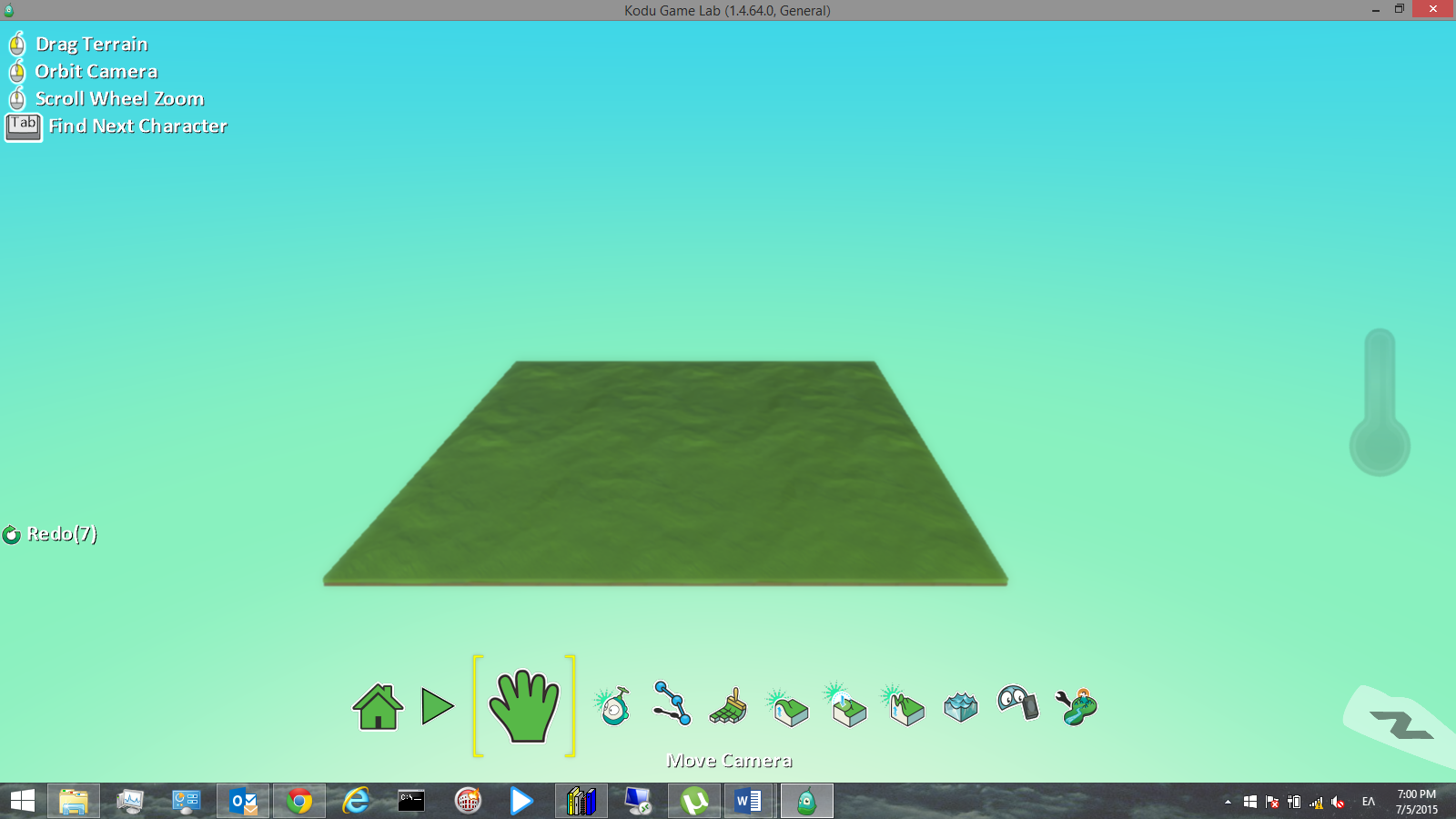 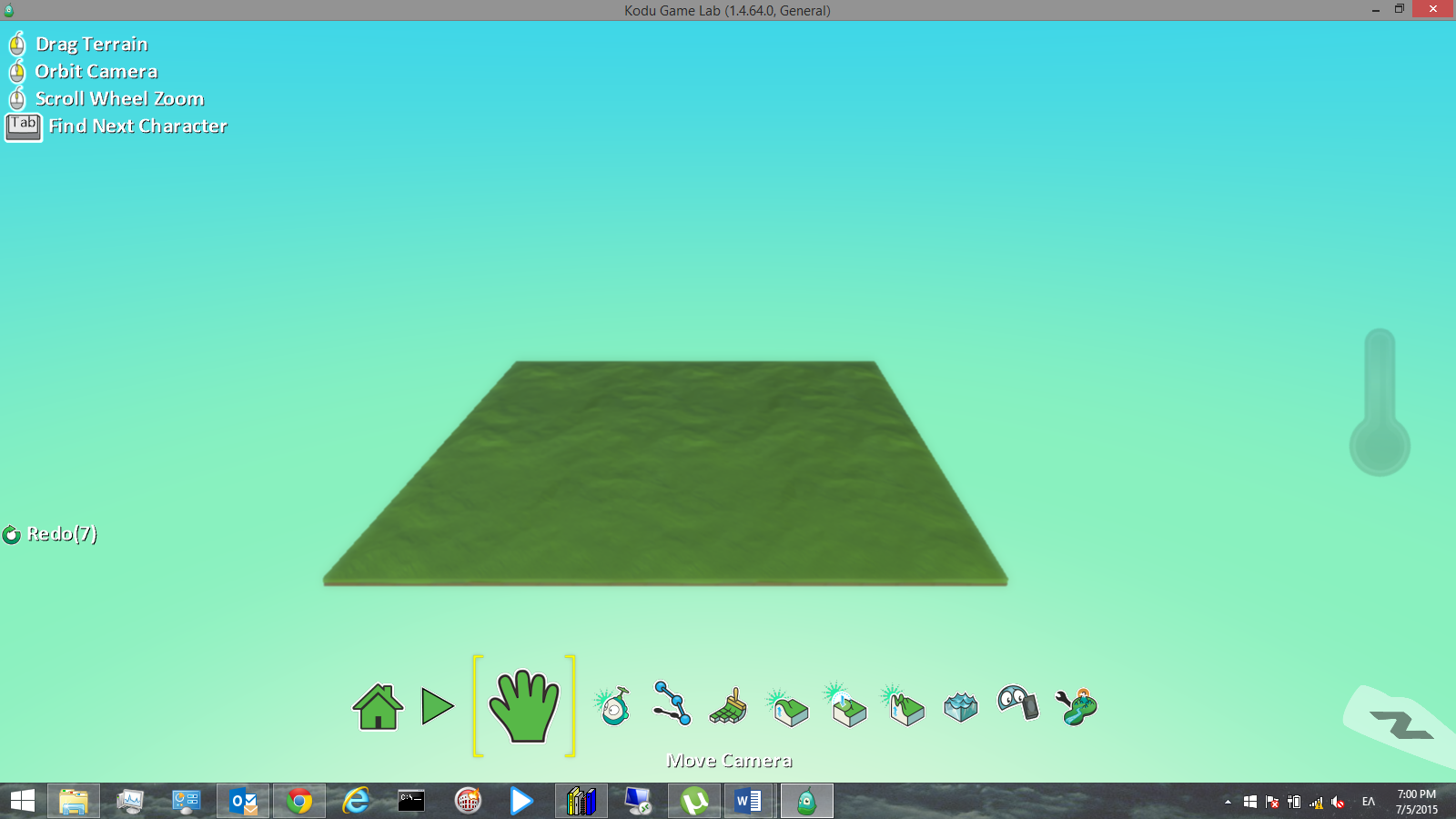 Κατασκευάζοντας το πρώτο πρόγραμμά μας
Τοποθετήστε την κάμερα με τέτοιο τρόπο ώστε να βλέπετε αρκετά καλά το έδαφος. Επιλέξτε το εργαλείο τοποθέτησης αντικειμένων και αμέσως μετά κάντε δεξί κλικ σε οποιαδήποτε σημείο του εδάφους. Από το μενού που θα εμφανιστεί, επιλέξτε προσθήκη αντικειμένου (Add object). Θα εμφανιστεί ένα κυκλικό μενού, με όλα τα αντικείμενα που μπορούμε να τοποθετήσουμε στον κόσμο/παιχνίδι. Όταν κάποια επιλογή περιέχει περισσότερα αντικείμενα, τότε εμφανίζεται και ένα δεύτερο μικρότερο κυκλικό μενού. Προς το παρόν τοποθετήστε ένα Kodu, κάνοντας κλικ επάνω του.
Κατασκευάζοντας το πρώτο πρόγραμμά μας
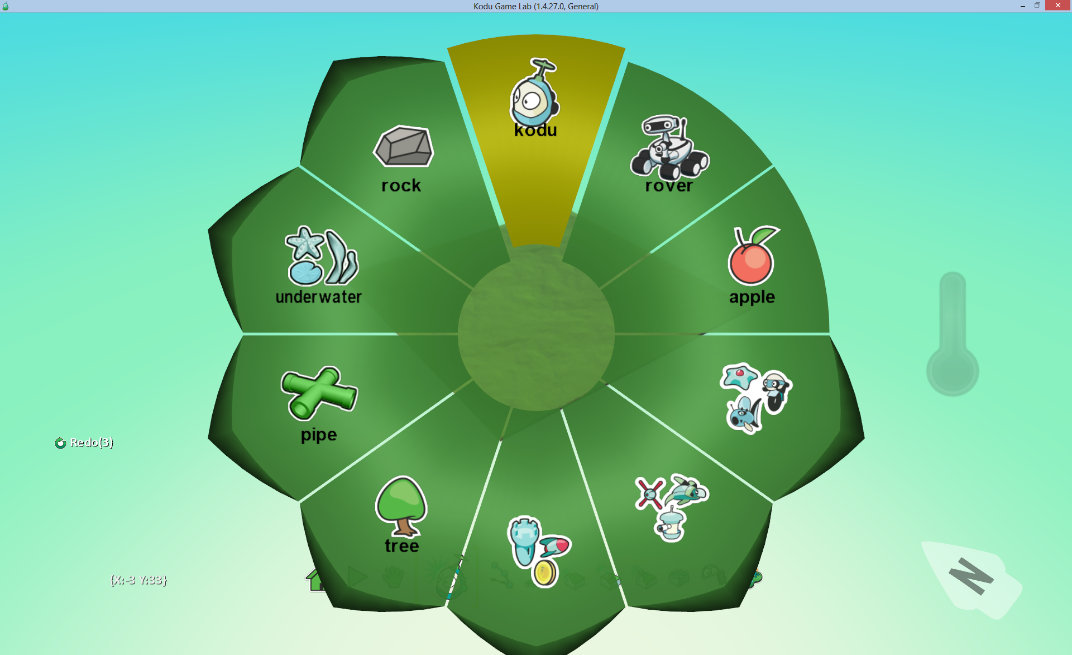 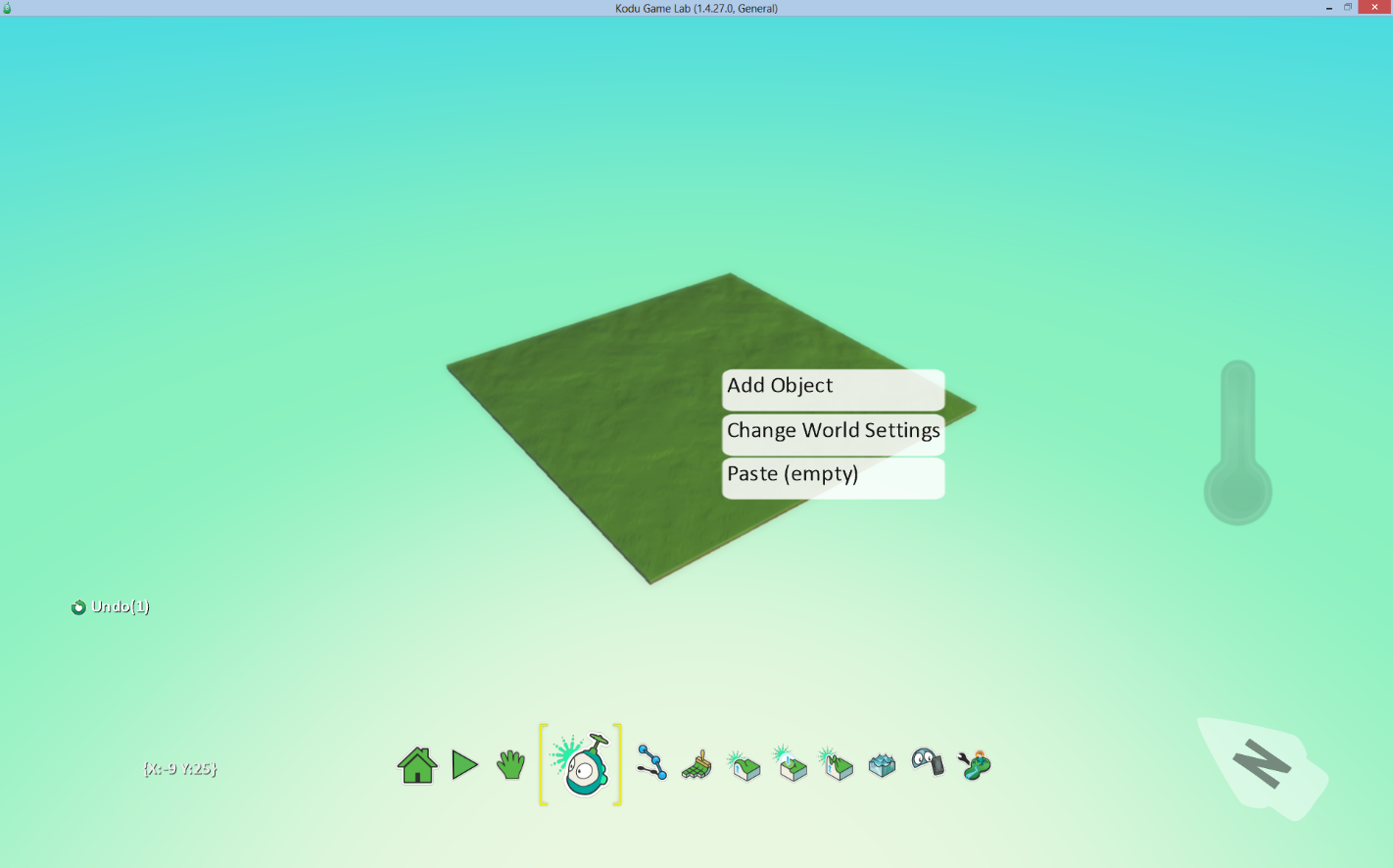 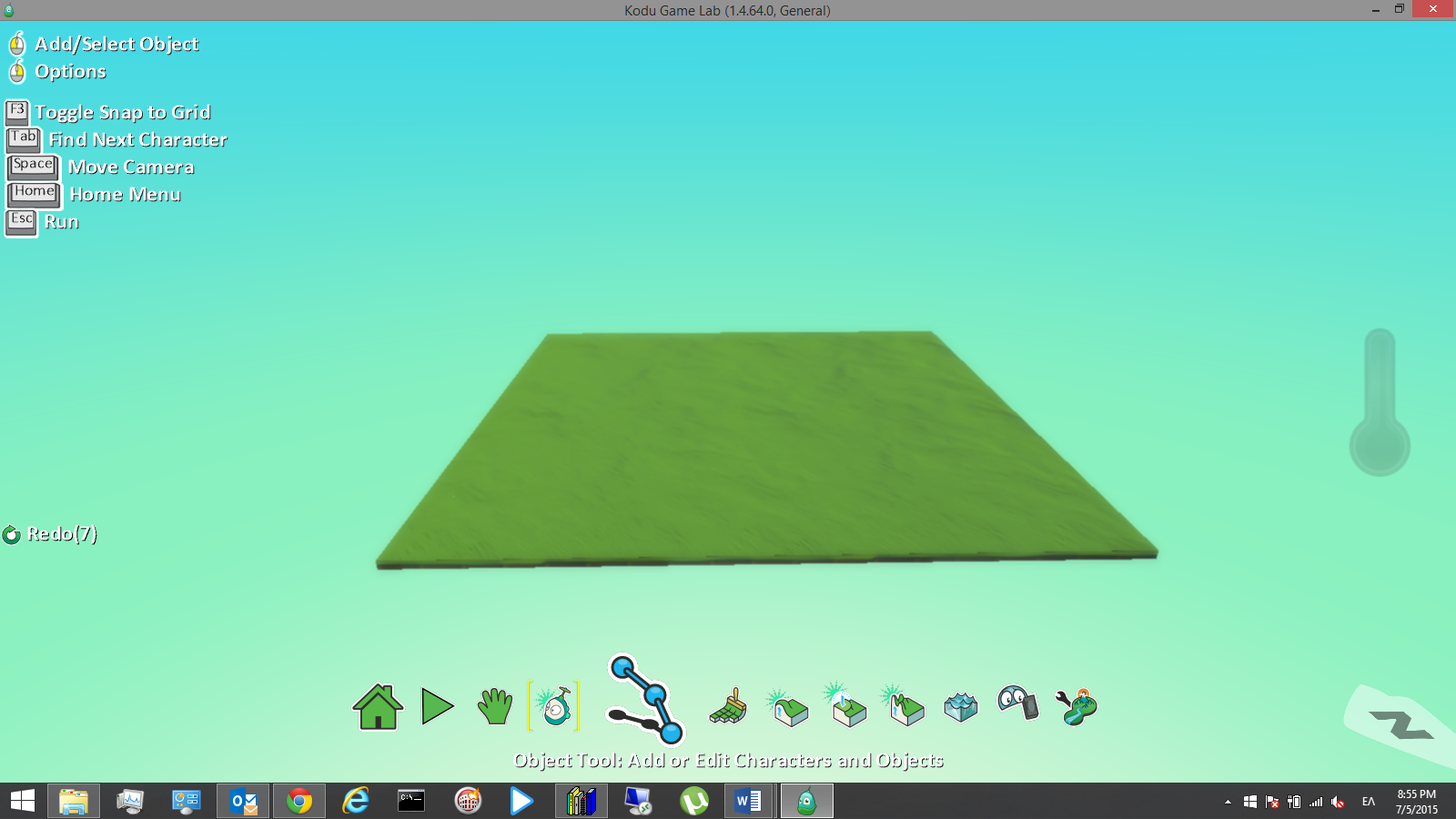 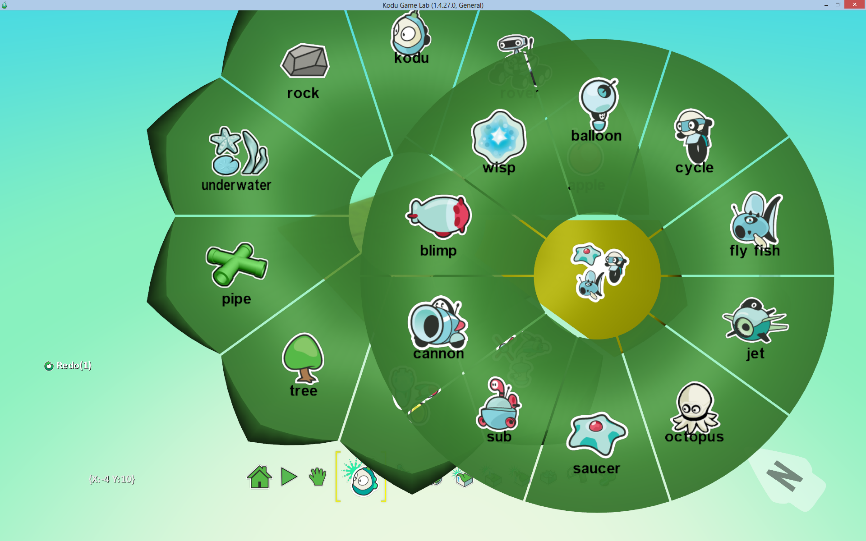 Κατασκευάζοντας το πρώτο πρόγραμμά μας
Αμέσως μόλις τοποθετηθεί το αντικείμενο, τα κυκλικά μενού κλείνουν και επιστρέφουμε στον κόσμο. Αν περάσουμε τον δείκτη του ποντικιού πάνω από το Kodu, παρατηρούμε ότι γίνεται πιο φωτεινό (ένδειξη ότι μπορούμε να το επιλέξουμε) και στο επάνω μέρος της οθόνης εμφανίζονται διάφορα χρώματα. Μπορούμε να επιλέξουμε όποιο θέλουμε με τα βελάκια (μην ξεχνάτε τη βοήθεια στο επάνω αριστερό μέρος της οθόνης) κι έτσι να αλλάξουμε το χρώμα του Kodu.

Κάνοντας δεξί κλικ επάνω στο Kodu (όπως και σε κάθε άλλο αντικείμενο), εμφανίζεται το μενού των αντικειμένων ή των χαρακτήρων. Στο μενού αυτό υπάρχουν οι κλασσικές επιλογές αντιγραφής και επικόλλησης, αλλαγής μεγέθους, περιστροφής και αλλαγής απόστασης από το έδαφος (όπου εμφανίζεται μία μπάρα που μας επιτρέπει μετακινώντας την να αλλάξουμε τις αντίστοιχες τιμές), αλλαγής των ρυθμίσεων του αντικειμένου/χαρακτήρα (με τις οποίες θα ασχοληθούμε στο επόμενο κεφάλαιο) και τέλος , η πιο σημαντική επιλογή, αυτή του προγραμματισμού.
Κατασκευάζοντας το πρώτο πρόγραμμά μας
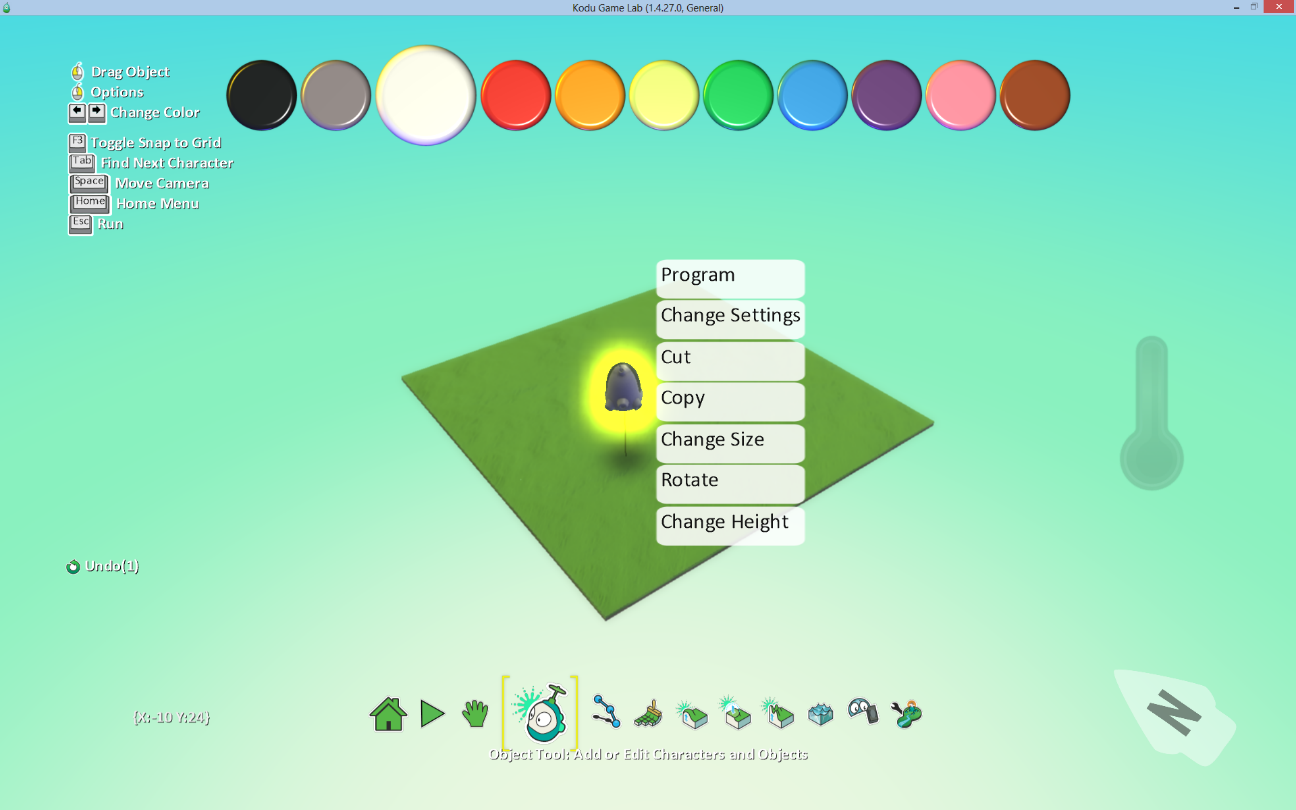 Κατασκευάζοντας το πρώτο πρόγραμμά μας
Επιλέγοντας "Program", μπαίνουμε στο χώρο όπου μπορούμε να καθορίσουμε τη συμπεριφορά και τις ενέργειες των αντικειμένων του παιχνιδιού, μέσω της γλώσσας προγραμματισμού του Kodu. Ο τρόπος δόμησης του προγράμματος είναι το πιο δυνατό σημείο του Kodu. Μπορούμε να φανταστούμε τις εντολές ως κανόνες που πρέπει να ακολουθήσουν οι χαρακτήρες του παιχνιδιού. Κάθε γραμμή/εντολή/οδηγία αποτελείται από δύο σκέλη. Το πρώτο σκέλος είναι η συνθήκη "When", όταν συμβαίνει ή ισχύει κάτι. Το δεύτερο σκέλος είναι η ενέργεια "Do", κάνε κάτι. Η σύνταξη αυτής της γλώσσας προγραμματισμού πλησιάζει πάρα πολύ τη φυσική γλώσσα. 
 
Πατώντας το σύμβολο + προσθέτουμε κάποια συνθήκη ή ενέργεια και την εξειδικεύουμε. Προσέχουμε πάντα το πάνω αριστερό μέρος της οθόνης για βοήθεια στα πλήκτρα που μπορούμε να χρησιμοποιήσουμε. Επίσης, στο πάνω μέρος της οθόνης υπάρχουν οι σελίδες του προγράμματος, στοιχείο που θα αναλύσουμε σε επόμενη διάλεξη
Κατασκευάζοντας το πρώτο πρόγραμμά μας
Κατασκευάζοντας το πρώτο πρόγραμμά μας
Για να δώσουμε ένα παράδειγμα, θα προγραμματίσουμε το Kodu να κινείται όταν πατάμε τα βελάκια. Κάνουμε κλικ στο σύμβολο + στη μεριά του "When". Από το κυκλικό μενού επιλέγουμε το πλακίδιο πληκτρολόγιο (Keyboard). Ξαναπατάμε το σύμβολο + και παρατηρούμε ότι το κυκλικό μενού έχει διαφοροποιηθεί και περιέχει μόνο τις εντολές που αφορούν το πληκτρολόγιο. Επιλέγουμε το πλακίδιο βελάκια (Arrows).
 
Στη μεριά του "Do", πατάμε το σύμβολο + και επιλέγουμε το πλακίδιο κινήσου (Move). Ξαναπατάμε το πλήκτρο +, για να εξειδικεύσουμε περισσότερο την ενέργεια. Παρατηρούμε ότι, όπως και στην περίπτωση των συνθηκών, έτσι και στην περίπτωση των ενεργειών, υπάρχει εξειδίκευση ανάλογα με το τι έχουμε επιλέξει. Επιλέγουμε το γρήγορα (Quickly). Παρατηρούμε ότι μπορούμε να πιέσουμε και πάλι το σύμβολο +. Τώρα οι επιλογές έχουν περιοριστεί ακόμα περισσότερο. Επιλέγουμε και πάλι γρήγορα (Quickly). Πιέζουμε ακόμα μια φορά το σύμβολο + και επιλέγουμε για τρίτη φορά το γρήγορα. Αν πιέσουμε ακόμα μια φορά το σύμβολο +, θα διαπιστώσουμε ότι το γρήγορα πια δεν είναι διαθέσιμο.
Κατασκευάζοντας το πρώτο πρόγραμμά μας
.
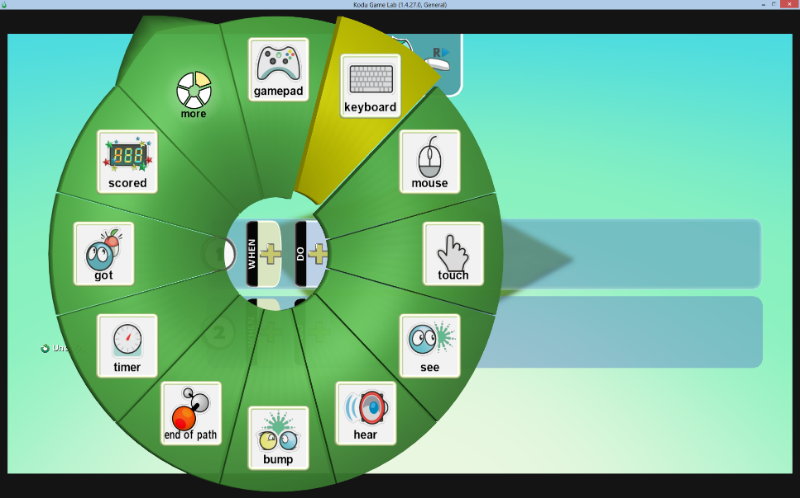 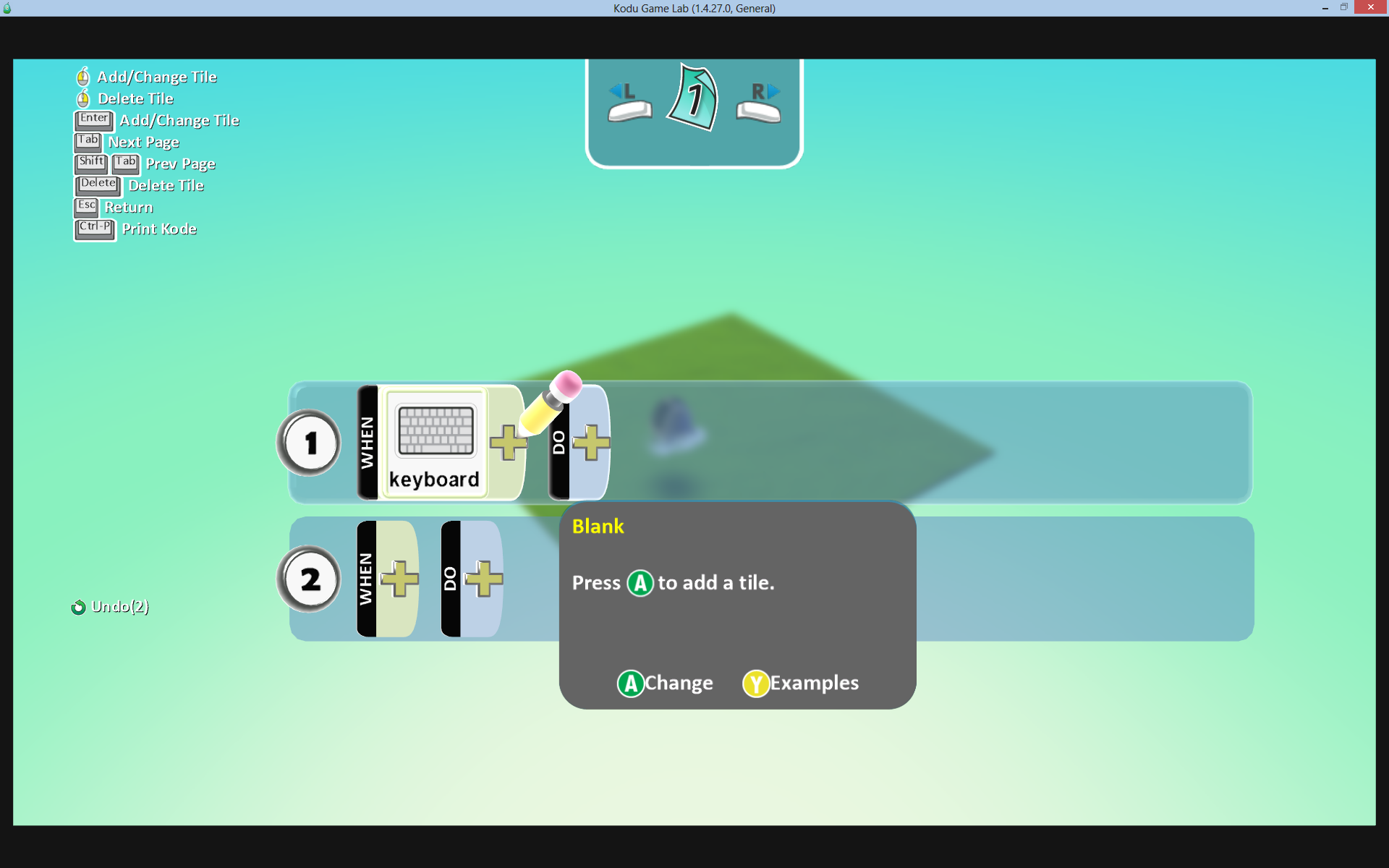 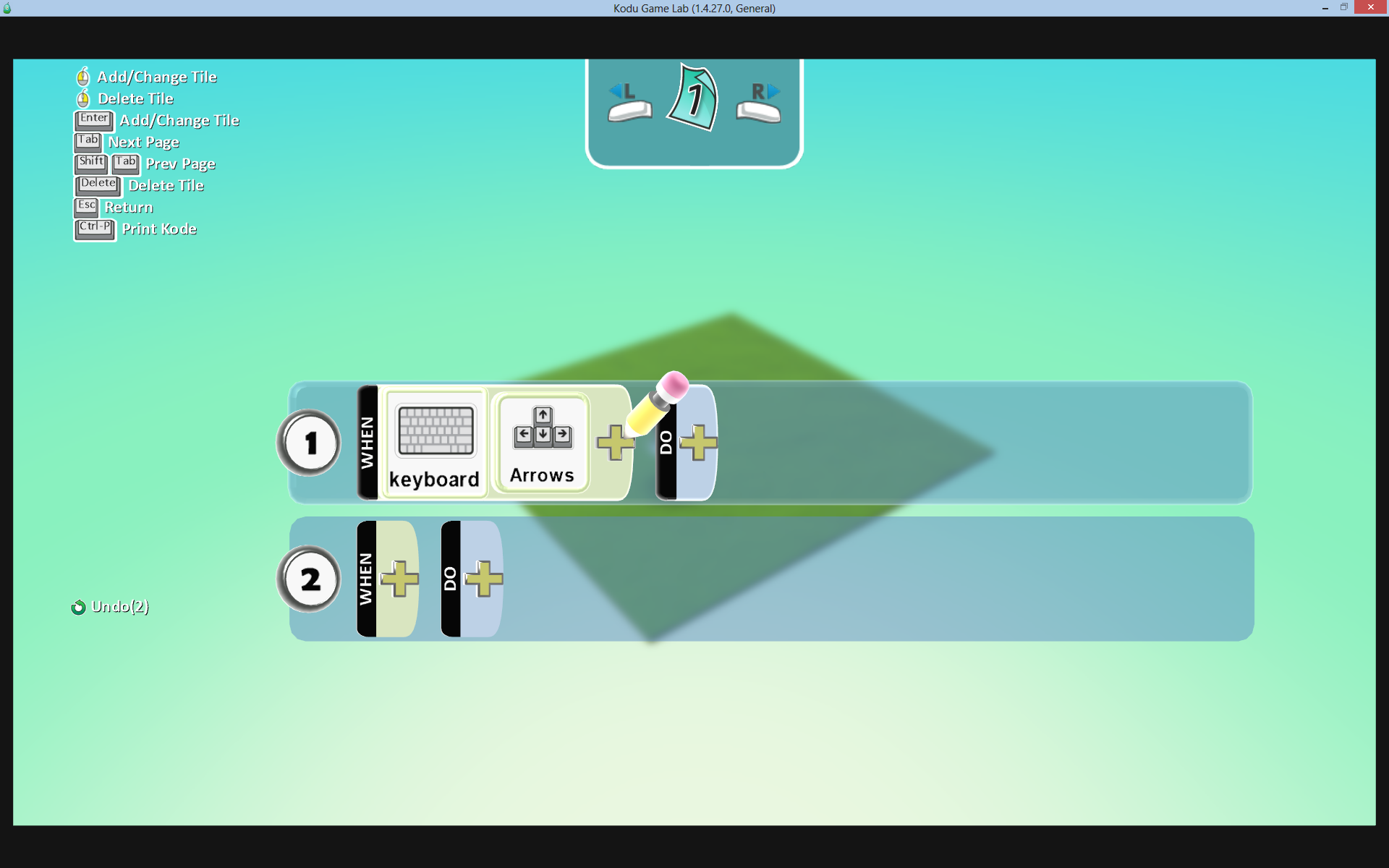 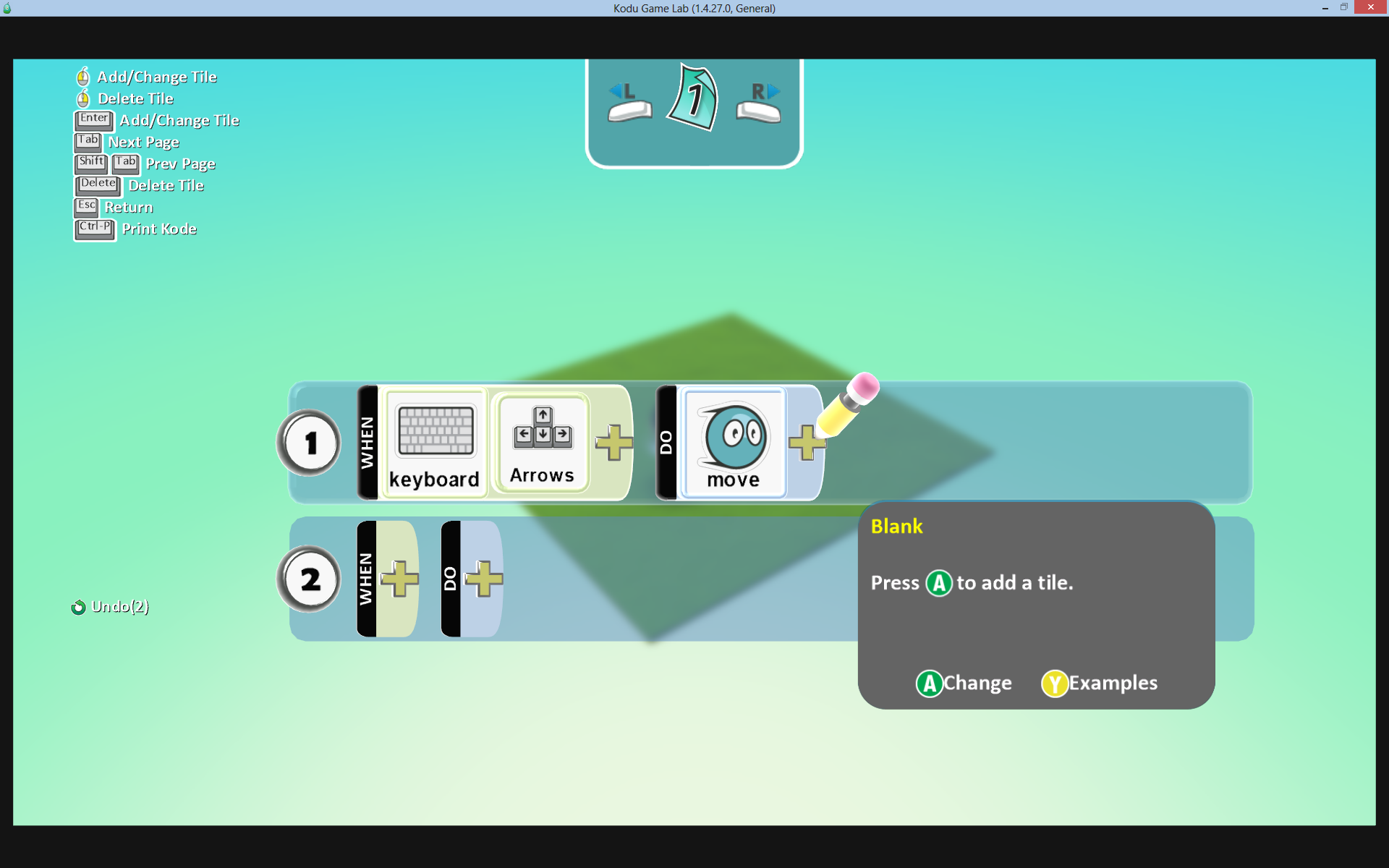 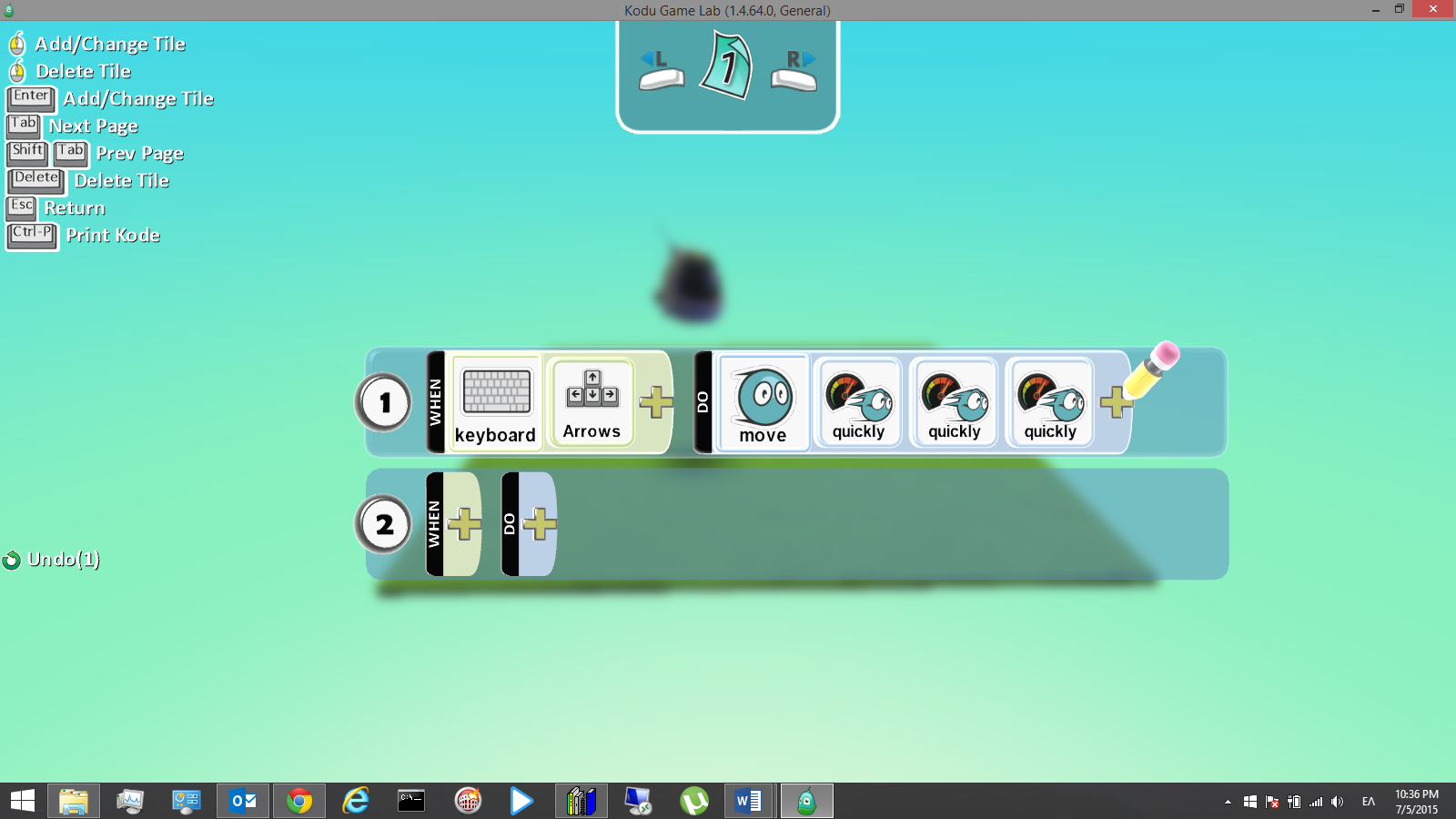 Κατασκευάζοντας το πρώτο πρόγραμμά μας
Η ανάγνωση, σε φυσική γλώσσα, της εντολής που μόλις συντάξαμε, είναι η εξής: Όταν πατήσουμε τα βελάκια στο πληκτρολόγιο, τότε κινήσου γρήγορα, γρήγορα, γρήγορα (δηλαδή όσο πιο γρήγορα μπορείς). Αρκετά απλό.
 
Πατώντας το πλήκτρο Escape, επιστρέφουμε στον κόσμο μας. Από την εργαλειοθήκη, πατάμε το πλήκτρο εκτέλεσης για να παίξουμε το παιχνίδι που μόλις φτιάξαμε. Συγχαρητήρια! Μόλις φτιάξατε το πρώτο σας πρόγραμμα στο Kodu.
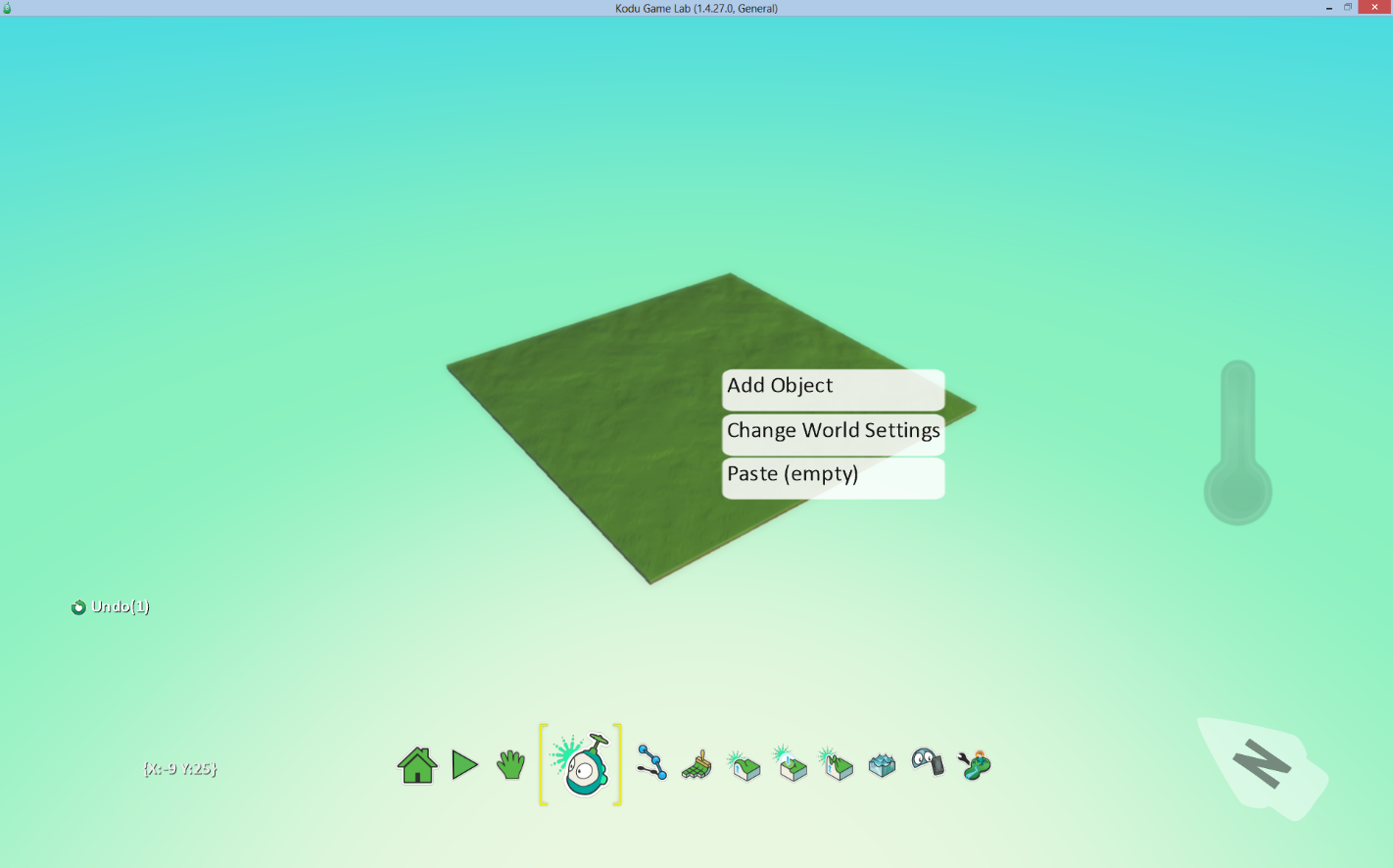 Κατασκευάζοντας το πρώτο πρόγραμμά μας
Εργασία 2η
Κάντε το Kodu να πηδάει. Πειραματιστείτε με τους δύο τύπους πηδήματος.
 Εργασία 3η
Ξεκινήστε ένα καινούριο παιχνίδι. Προσθέστε ένα Kodu και ένα μήλο. Προγραμματίστε  το Kodu ώστε να μπορείτε να το κινείτε και να μπορεί να "φάει" το μήλο όταν το ακουμπήσει. 
 Εργασία 4η
Μπορείτε να προγραμματίσετε το Kodu ώστε να κινείται μόνο μπροστά, αλλά όχι δεξιά και αριστερά και πίσω;
 Εργασία 5η
Πειραματιστείτε με τους άλλους τρόπους χειρισμού της κίνησης του Kodu.
 Παρατήρηση
Μπορείτε να πάρετε μία γραμμή εντολών και να αλλάξετε τη θέση της, μεταφέροντάς την επάνω ή κάτω από μία άλλη, αλλάζοντας έτσι και τη σειρά εκτέλεσης των εντολών
Ρυθμίσεις αντικειμένων/χαρακτήρων
Έχοντας επιλεγμένο το εργαλείο τοποθέτησης αντικειμένων κάνοντας δεξί κλικ επάνω στο Kodu και επιλέγοντας "Αλλαγή ρυθμίσεων (Change settings)", μπορούμε να αλλάξουμε και να ρυθμίσουμε κάποια σταθερά στοιχεία του χαρακτήρα ή του αντικειμένου. Οι ρυθμίσεις αυτές α) δεν είναι ίδιες σε όλα τα αντικείμενα και β) αφορούν μόνο το συγκεκριμένο παιχνίδι. Αυτές είναι:
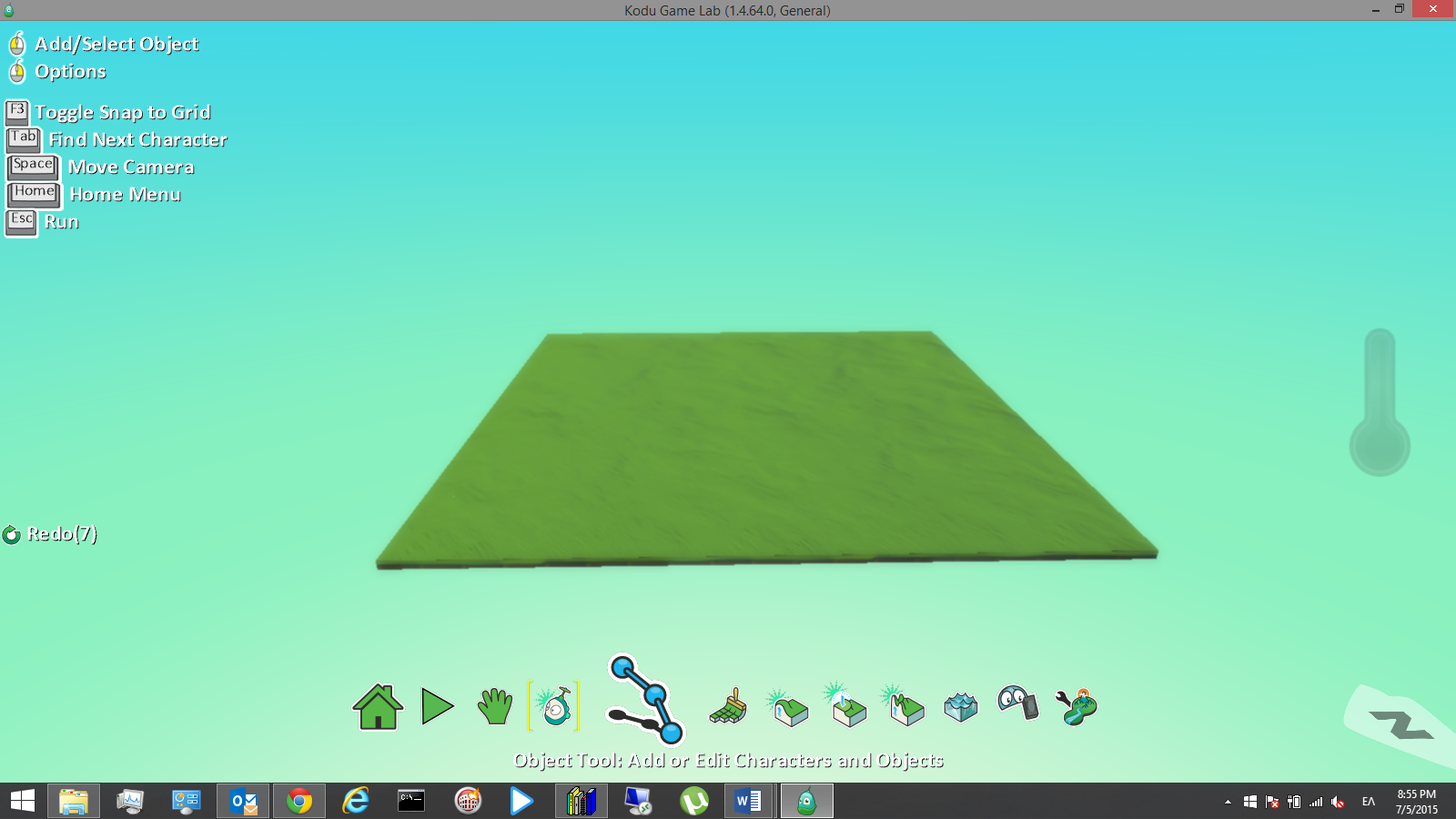 Ρυθμίσεις αντικειμένων/χαρακτήρων
Πολλαπλασιαστές ταχύτητας, στροφής, επιτάχυνσης προς τα εμπρός και επιτάχυνσης κατά το στρίψιμο.
Ακούνητο (Immobile). Ρυθμίζει αν το αντικείμενο μπορεί ή δεν μπορεί να μετακινηθεί.
Ανίκητο (Invulnerable).  Ρυθμίζει αν το αντικείμενο μπορεί ή δεν μπορεί να καταστραφεί. 
Εμφάνιση πόντων υγείας (Show hits points). Εμφανίζεται μια μπάρα πάνω από το αντικείμενο που δείχνει την "υγεία" του, δηλαδή πόσα χτυπήματα από αντιπάλους μπορεί να δεχθεί πριν "πεθάνει".
Βαθμοί υγείας (Max hit points). Μπορούμε να αυξομειώσουμε τον συνολικό αριθμό χτυπημάτων από αντιπάλους μπορεί να δεχθεί πριν "πεθάνει".
Παραγόμενο (Creatable),. Η έννοια αυτή θα αναλυθεί σε επόμενο κεφάλαιο.
Να επιπλέει (Stay above water).
Κλίμακα μεγέθους (Size scale). Μπορούμε να αυξομειώσουμε το μέγεθός του αντικειμένου.
Απόσταση μεταφοράς αντικειμένων  (Hold distance). Μπορούμε να αυξομειώσουμε την απόσταση που μπορεί ο συγκεκριμένος χαρακτήρας να μεταφέρει ένα αντικείμενο.
Ελαστικότητα-αναπήδηση (Bounciness). Μπορούμε να αυξομειώσουμε το πόσο αναπηδά ένα αντικείμενο όταν συγκρουστεί με κάποιο άλλο.
Ρυθμίσεις αντικειμένων/χαρακτήρων
Τριβή (Friction). Μπορούμε να αυξομειώσουμε την τριβή του αντικειμένου με το έδαφος.
Ζημιά σφαιριδίου (Blip damage). Όταν ο χαρακτήρας πυροβολά σφαιρίδια, πόση ζημιά κάνουν στην υγεία του αντιπάλου.
Χρόνος μεταξύ 2 πυροβολισμών (Blip reload time). Μπορούμε να αυξομειώσουμε τον χρόνο που μεσολαβεί μεταξύ δύο πυροβολισμών.
Βεληνεκές σφαιριδίων (Blip range). Μπορούμε να αυξομειώσουμε την απόσταση που μπορεί να διανύσει ένα σφαιρίδιο.
Ταχύτητα σφαιριδίου (Blip range). Μπορούμε να αυξομειώσουμε την ταχύτητα του σφαιριδίου.
Ριπή σφαιριδίων (Blips at once). Μπορούμε να αυξομειώσουμε το αριθμό των σφαιριδίων σε κάθε "πυροβολισμό".
Όμοιες με τα σφαιρίδια ρυθμίσεις για τους πυραύλους.  
Καπνός πυραύλου (Missile smoke). Ρυθμίζει αν θα εμφανίζεται ή όχι καπνός στην ουρά του πυραύλου.
Εφέ ασπίδας (Shield effect). Ρυθμίζει αν θα εμφανίζεται το οπτικό εφέ της ασπίδας, όταν το αντικείμενο συγκρούεται με κάποιο άλλο ή όταν το πυροβολούν.
Αόρατο (Invisible). Ρυθμίζει το αν ένα αντικείμενο φαίνεται ή όχι στο παιχνίδι. Τα άλλα αντικείμενα μπορούν να το δουν και να το ακούσουν.
Ρυθμίσεις αντικειμένων/χαρακτήρων
Φάντασμα (Ghost). Όταν ένα αντικείμενο είναι φάντασμα, μπορεί να δει και να ακούσει άλλα αντικείμενα, αλλά δεν μπορεί να συγκρουστεί μαζί τους.
Καμουφλαρισμένο (Camouflage). Μερική απόκρυψη του αντικειμένου.
Σίγαση (Mute). Το συγκεκριμένο αντικείμενο να μπορεί να παράγει ήχους ή όχι. Ακόμα κι όταν ένα αντικείμενο είναι σε σίγαση, τα άλλα αντικείμενα μπορούν να το ακούσουν.
Hearing
Κοντινή και μακρινή απόσταση (Close and Far away ranges). Ποια είναι η πιο κοντινή απόσταση και ποια η πιο μακρινή που ο χαρακτήρας μπορεί να δει ή να ακούσει κάποιο άλλο αντικείμενο.
Δύναμη κλωτσιάς και συχνότητα κλωτσιάς (Kick strength and rate). Πόσο δυνατά μπορεί ο χαρακτήρας να κλωτσήσει ένα άλλο αντικείμενο και με τι συχνότητα. 
Διάρκεια μνήμης (Memory lifetime). Όταν ο χαρακτήρας δει κάτι, για πόσα δευτερόλεπτα θα θυμάται ότι το είδε.
Λάμψη, φωτισμός λάμψης και φωτισμός του ιδίου από τη λάμψη (Glow strength, Glow light strength, Glow self-lightning). Ρυθμίσεις για το αν ο χαρακτήρας θα λάμπει και κατά πόσο η λάμψη του φωτίζει άλλα αντικείμενα ή τον ίδιο.
Γραμμές εκσφαλμάτωσης εμποδίων, όρασης και ακοής (Debug lines to barriers, of sight and sound). Να εμφανίζονται ή όχι γραμμές που δείχνουν αν η κίνηση, όραση και ακοή του ήρωα παρεμποδίζεται από άλλα αντικείμενα.
Ρυθμίσεις αντικειμένων/χαρακτήρων
Εργασία 6η
Ξεκινήστε ένα καινούριο παιχνίδι. Προσθέστε ένα Kodu και προγραμματίστε το ώστε να το κινείτε. Πειραματιστείτε με τους πολλαπλασιαστές ταχύτητας και περιστροφής. Διαγράψτε το Kodu και προσθέστε ένα μηχανάκι. Προγραμματίστε το ώστε να το κινείτε. Τι παρατηρείτε; Πειραματιστείτε με τους πολλαπλασιαστές ταχύτητας και περιστροφής.
 
Παρατήρηση
Πολλές από τις ρυθμίσεις αυτές αλλάζουν και προγραμματιστικά.
Ρυθμίσεις του παιχνιδιού/κόσμου
Επιλέξτε το εργαλείο ρυθμίσεων του κόσμου/παιχνιδιού Με την επιλογή αυτή μπορούμε να κάνουμε έναν αρκετά σημαντικό αριθμό ρυθμίσεων, που αφορούν όμως μόνο το συγκεκριμένο παιχνίδι που κατασκευάζουμε. Οι ρυθμίσεις είναι: 
Ιστορικό αλλαγών (Change history). Μας επιτρέπει να δούμε τις ενέργειες που κάναμε μέχρι εκείνο το σημείο.
Γυάλινοι τοίχοι (Glass walls). Όταν τρέξατε το πρώτο σας παιχνίδι, θα παρατηρήσατε πως όταν ο χαρακτήρας έφτανε στα όρια του κόσμου, συναντούσε ένα αόρατο εμπόδιο. Αν το καταργήσουμε, τότε θα περάσει τα όρια και θα πέσει.
Ρυθμίσεις του παιχνιδιού/κόσμου
Κατάσταση κάμερας (Camera mode). Είναι μία πολύ χρήσιμη ρύθμιση. Το fixed mode, παγώνει την κάμερα σε μια συγκεκριμένη θέση και αυτή δεν κινείται κατά τη διάρκεια του παιχνιδιού, όπως στα παιχνίδια arcade. Στην κατάσταση fixed offset, η κάμερα είναι παγωμένη σε συγκεκριμένη θέση και απόσταση και ακολουθεί τον ήρωα, όπως στα παιχνίδια πλατφόρμας. Στην ελεύθερη κατάσταση (free mode) η κάμερα ελέγχεται από τον χρήστη κατά βούληση. Προσοχή στα πλήκτρα που χρησιμοποιούνται για τι ρυθμίσεις αυτές!
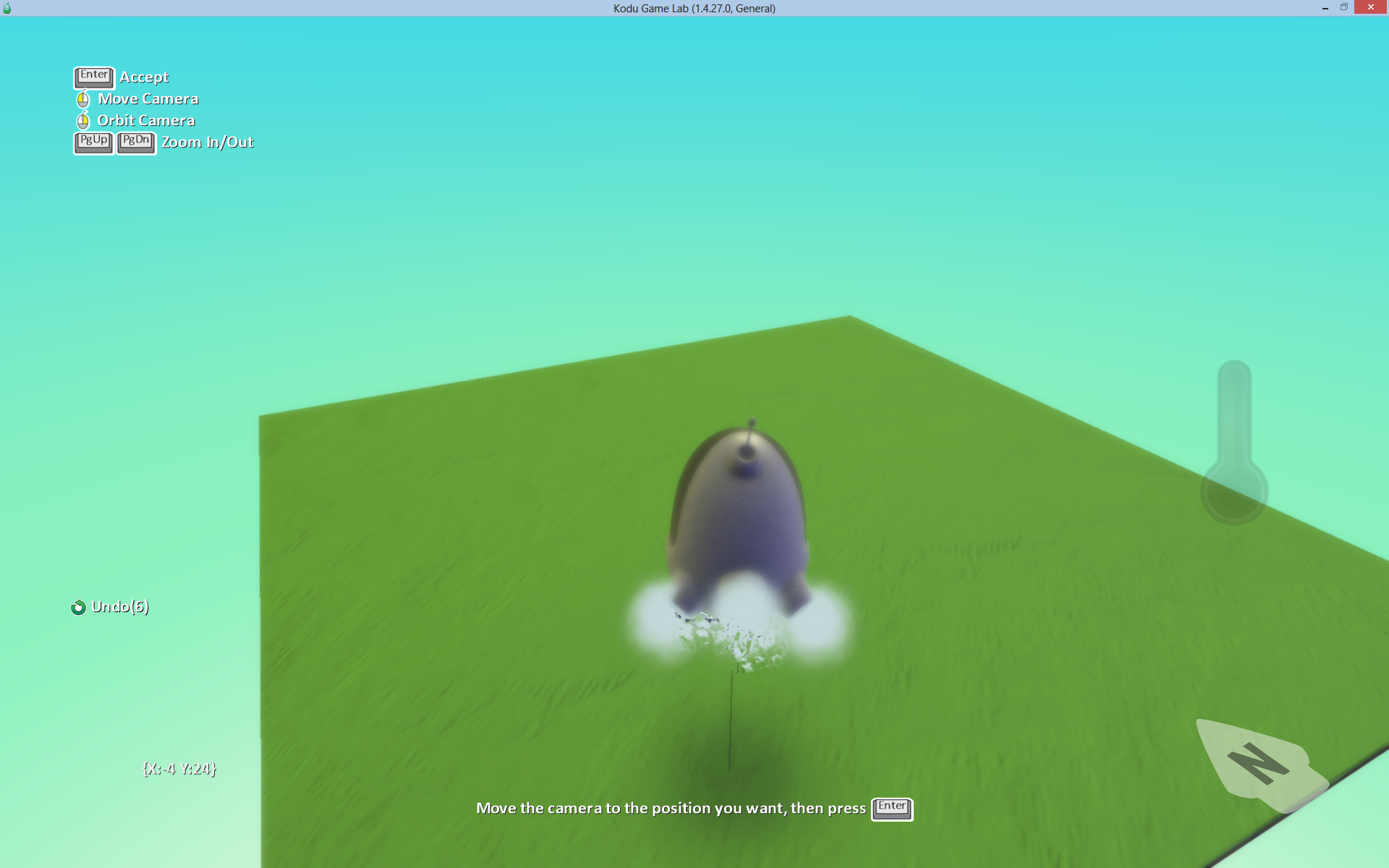 Ρυθμίσεις του παιχνιδιού/κόσμου
Θέση κάμερας κατά την εκκίνηση (Starting camera). Παρόμοια ρύθμιση με την προηγούμενη, αλλά αφορά μόνο τη θέση της κάμερας κατά το ξεκίνημα του παιχνιδιού.
Ταχύτητα ανταπόκρισης της κάμερας (Camera spring strength). Πόσο γρήγορα αλλάζει θέση η κάμερα για να ανταποκρίνεται στις κινήσεις του χρήστη.
Εμφάνιση πυξίδας και θερμόμετρου.
Περιορισμός του αριθμού των αντικειμένων (Enable resource limiting). Αν απενεργοποιήσουμε αυτή την επιλογή, μπορούμε να προσθέτουμε όσα αντικείμενα θέλουμε στο παιχνίδι, αλλά υπάρχει ο κίνδυνος τελικά αυτό να μην μπορεί να εκτελεστεί. Χρησιμοποιήστε το με προσοχή!
Ύψος κυμάτων και θολερότητα νερού.
Χρώμα ουρανού και φωτισμού. Ενδιαφέρουσες επιλογές που μπορούν να αλλάξουν την "ατμόσφαιρα" του παιχνιδιού.
Ελάχιστη και μέγιστη ένταση αέρα.
Ρυθμίσεις του παιχνιδιού/κόσμου
Εκκίνηση του παιχνιδιού με (Start game with). Κατά την αποθήκευση του παιχνιδιού, δίνουμε όνομα σε αυτό και μια περιγραφή. Έχουμε τη δυνατότητα το παιχνίδι να ξεκινά με κάποιο από αυτά, με κανένα ή ακόμα και με αντίστροφη μέτρηση.
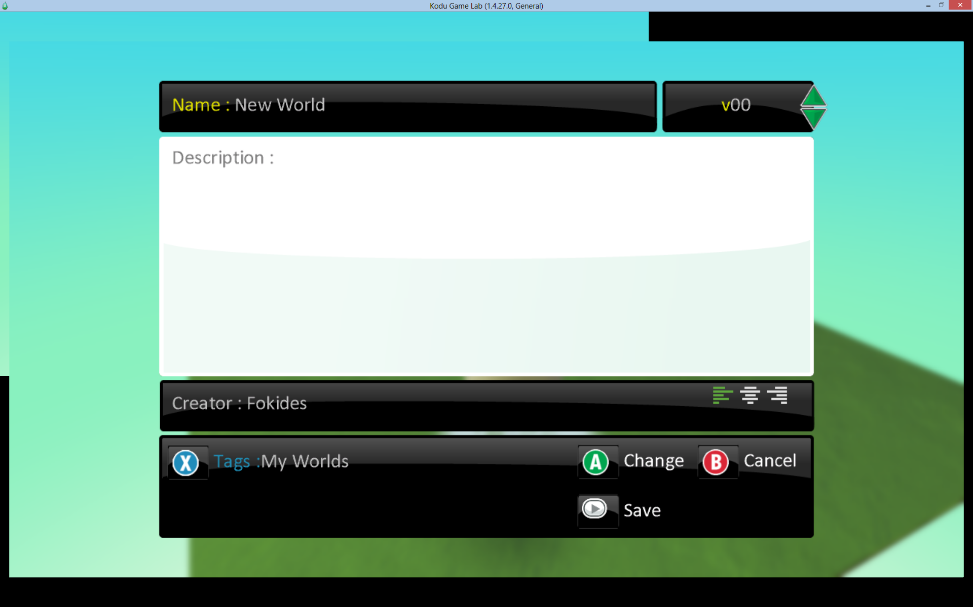 Ρυθμίσεις του παιχνιδιού/κόσμου
Επιλογές εκφαλμάτωσης για προβολή γραμμών σύγκρουσης, προκαθορισμένης διαδρομής και όρασης και ακοής.
Ένταση μουσικής και ηχητικών εφέ.
Προβολή εικονικού χειριστηρίου Xbox (Show virtual controller).
Ποιο θα είναι το επόμενο επίπεδο/παιχνίδι που θα φορτώσει μόλις τελειώσει το τρέχων. Περισσότερα για αυτή την επιλογή σε επόμενο κεφάλαιο.
Προβολή των κουμπιών στα διάφορα χρώματα (GUI button visibility).
O τρόπος που θα εμφανίζεται το σκορ στα διάφορα χρώματα (Score visibility). Μπορούμε να επιλέξουμε το σκορ να εμφανίζεται με κάποιο εφέ, χωρίς εφέ, καθόλου ή τέλος, να είναι απενεργοποιημένο.
Αν θα παραμένει το σκορ κάποιου χρώματος στο επόμενο επίπεδο (Score persistence).
Ρυθμίσεις του παιχνιδιού/κόσμου
Εργασία 7η
Ξεκινήστε ένα καινούριο παιχνίδι. Προσθέστε ένα Kodu και προγραμματίστε το ώστε να το κινείτε. Πειραματιστείτε με τη θέση της κάμερας. Σκεφτείτε παιχνίδια που μπορείτε να υλοποιήσετε με βάση τη ρύθμιση αυτή.
 Εργασία 8η 
Αλλάξτε το χρώμα του ουρανού και του φωτός.
 Εργασία 9η 
Αποθηκεύστε το παιχνίδι δίνοντας μια περιγραφή. Δοκιμάστε να το εκκινήσετε, αλλάζοντας τις επιλογές του Start game with.
 Παρατήρηση
Πολλές από τις ρυθμίσεις αυτές αλλάζουν και προγραμματιστικά.
Ρυθμίσεις του παιχνιδιού/κόσμου
Εργασία 7η
Ξεκινήστε ένα καινούριο παιχνίδι. Προσθέστε ένα Kodu και προγραμματίστε το ώστε να το κινείτε. Πειραματιστείτε με τη θέση της κάμερας. Σκεφτείτε παιχνίδια που μπορείτε να υλοποιήσετε με βάση τη ρύθμιση αυτή.
 
Εργασία 8η 
Αλλάξτε το χρώμα του ουρανού και του φωτός.
 
Εργασία 9η 
Αποθηκεύστε το παιχνίδι δίνοντας μια περιγραφή. Δοκιμάστε να το εκκινήσετε, αλλάζοντας τις επιλογές του Start game with.
 
Παρατήρηση
Πολλές από τις ρυθμίσεις αυτές αλλάζουν και προγραμματιστικά.
Σύνοψη 5ης διάλεξης
Στη διάλεξη αυτή κατασκευάσαμε το πρώτο μας πρόγραμμα, με το οποίο κινήσαμε το Kodu με το πληκτρολόγιο.








Είδαμε επίσης τις ρυθμίσεις αντικειμένων και χαρακτήρων.
Τέλος, είδαμε τις ρυθμίσεις του παιχνιδιού.
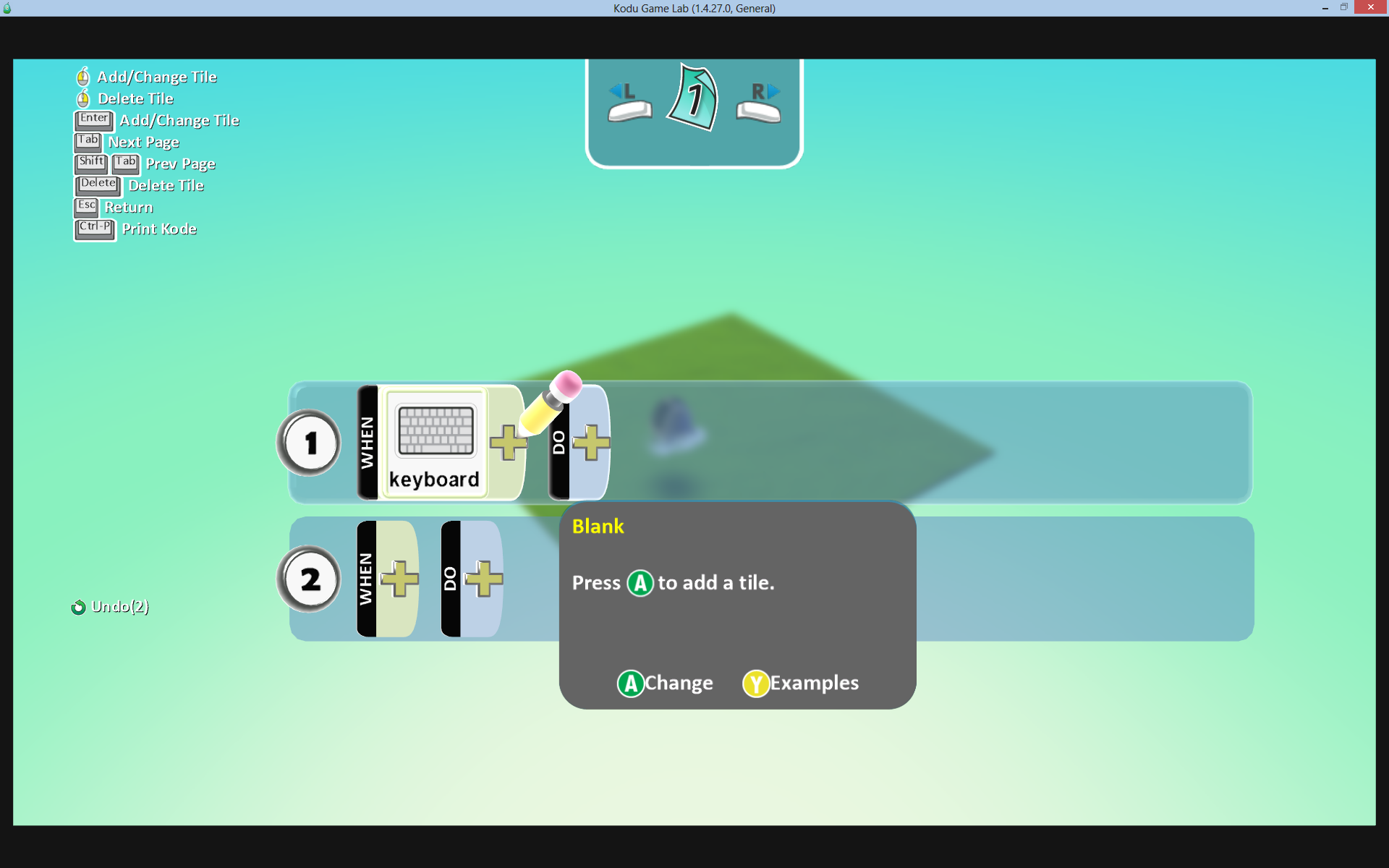 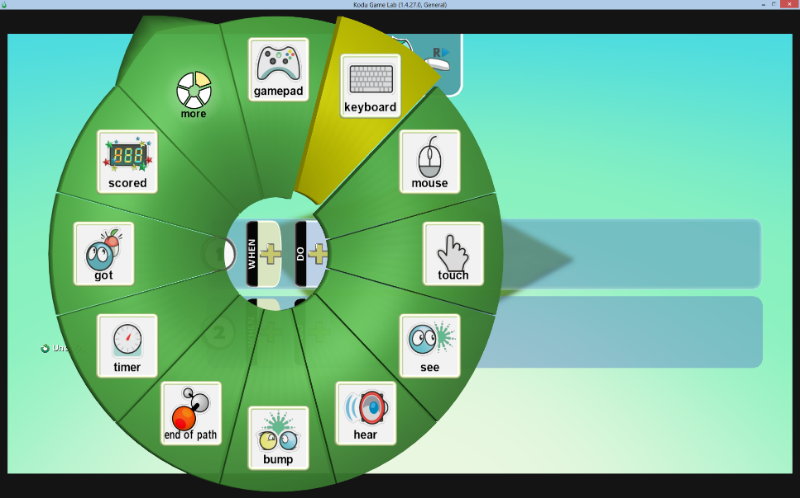 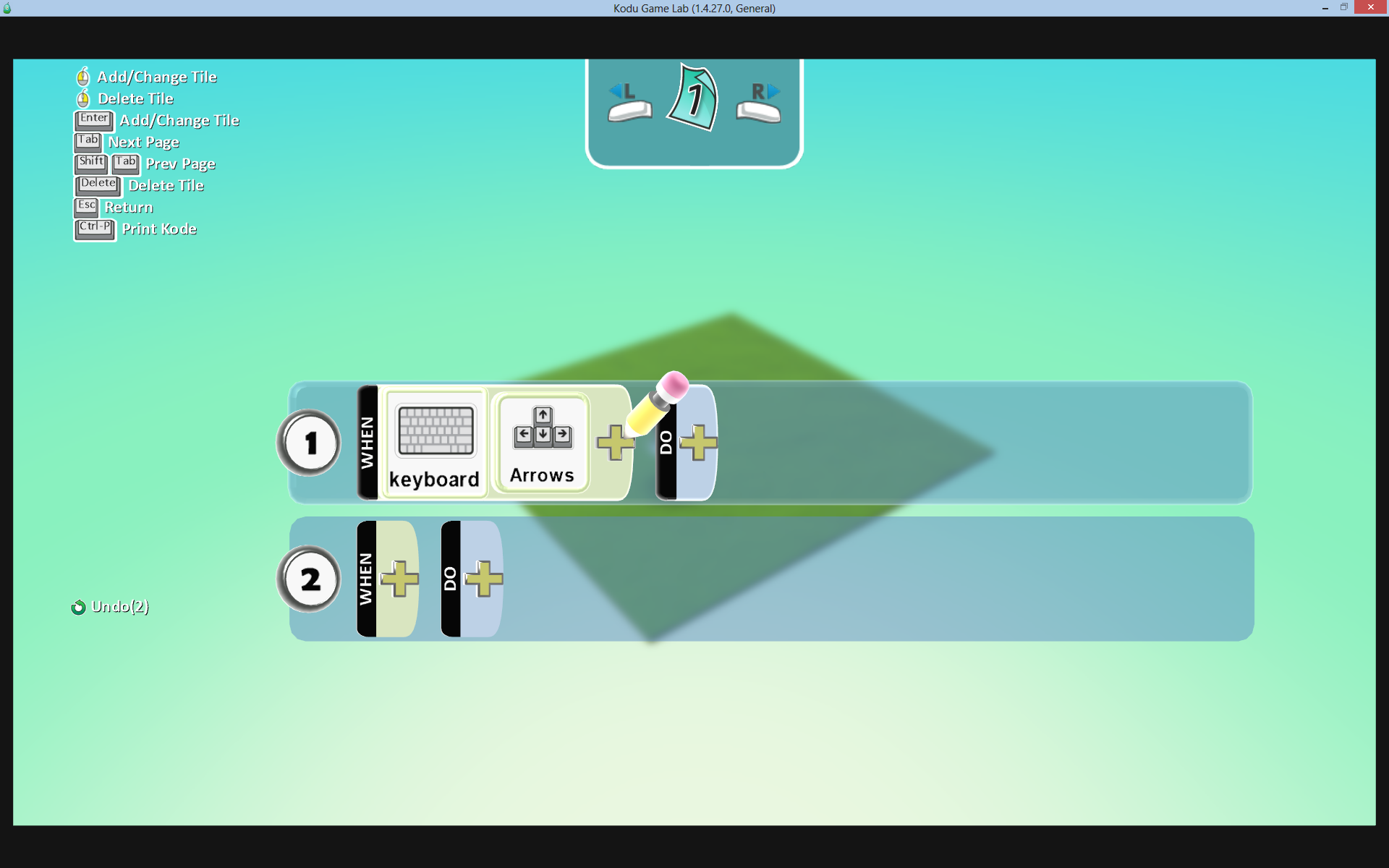 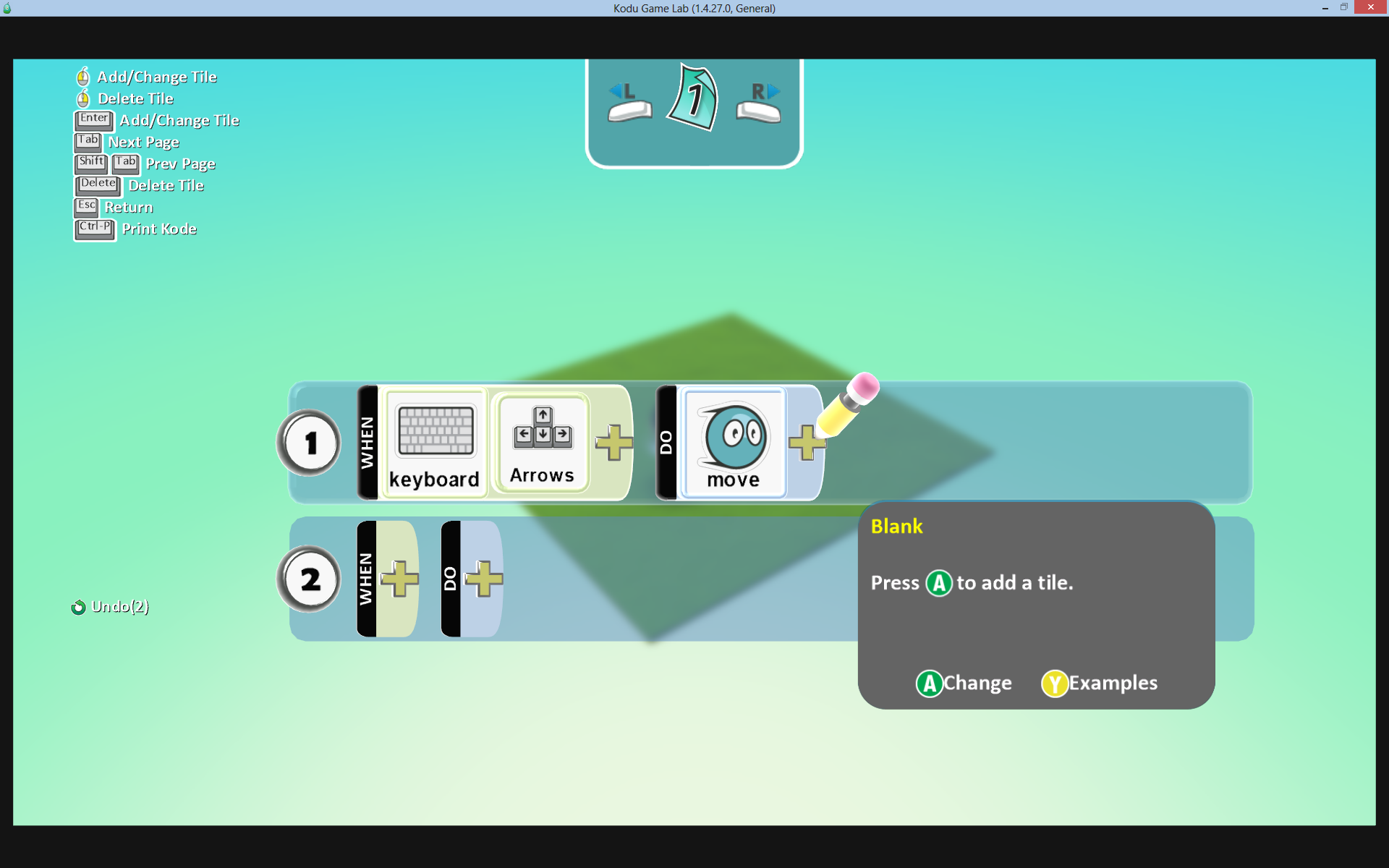 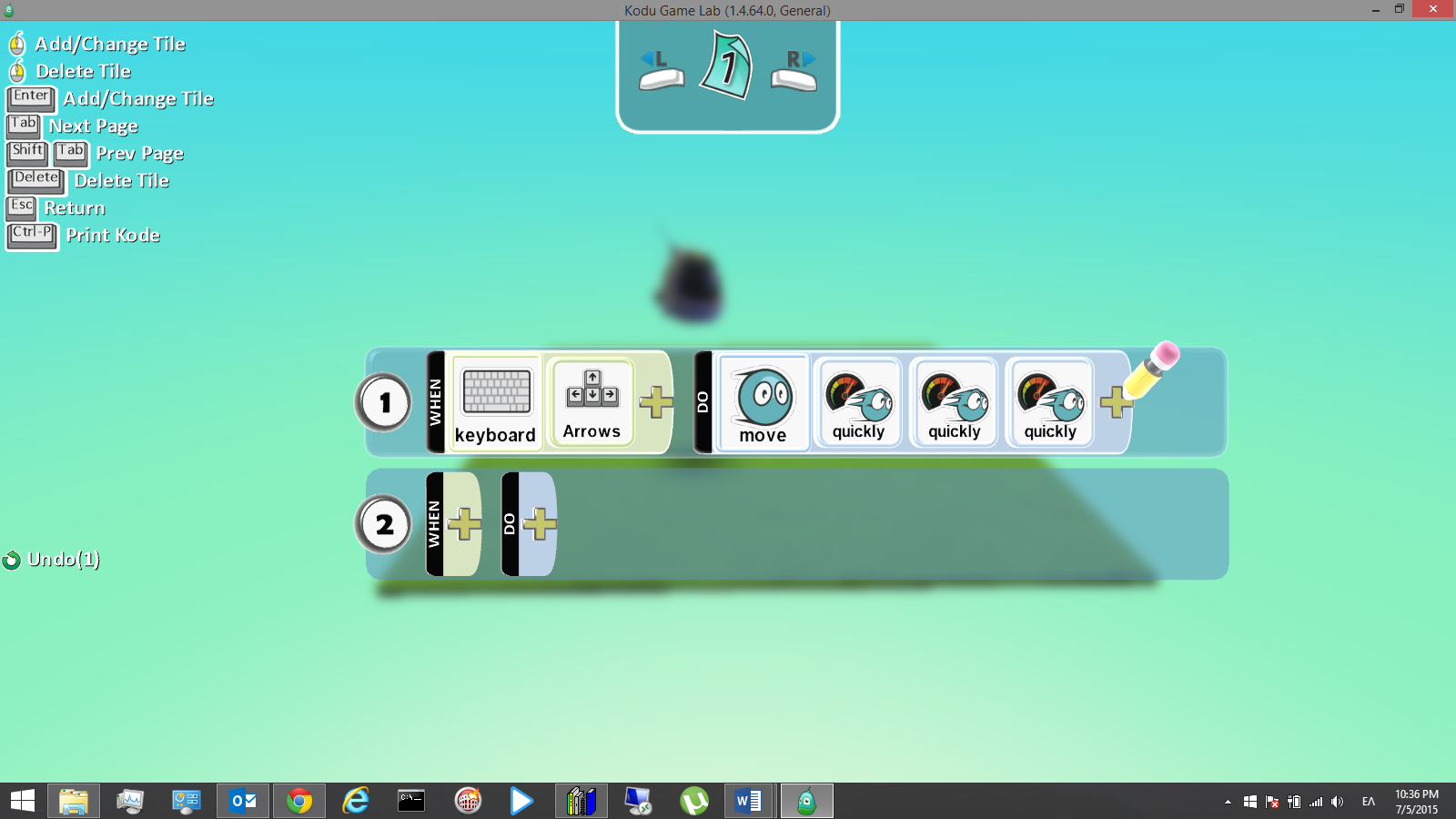 Τέλος 5ης Διάλεξης